Mitarbeiterbefragungen und Evaluierung / Gefährdungsbeurteilung psychischer Belastungen kombinieren
Kompetenzzentrum für BefragungenTrigon Entwicklungberatung
Trigon EntwicklungsberatungMarktwirksame Unternehmensentwicklung Ges.m.b.H.
Klagenfurt am Wörthersee
Radetzkystraße 2, 9020 KlagenfurtT: +43(463)51 66 76, F: +43(463)51 66 76 17befragungen@trigon.at
www.mitarbeiterbefragungen.at 
www.fuehrungsfeedback.at
www.trigon.at
BESCHÄFTIGEN SIE DIESE ODER 
ÄHNLICHE FRAGEN?
Wie wird unsere Organisation von unseren Mitarbeitern gesehen?
Wie stark ist unsere Führung?
Ist unsere Strategie bei der Basis „angekommen“?
Wie gut klappt die Zusammenarbeit zwischen den Bereichen?
Wo bestehen zusätzliche Umsatz- und Ertragspotenziale?
…
Welche Verbesserungsvorschläge haben die Mitarbeiter?
Wie attraktiv sind wir als Arbeitgeber?
…dann könnte eine Mitarbeiterbefragung Ansatzpunkte liefern.
© Trigon Entwicklungsberatung
RICHTIG GEMACHT KÖNNEN 
MITARBEITERBEFRAGUNGEN...
Veränderungsprozesse auslösen, impulsieren und unterstützen
Verständnis über die zukünftige Ausrichtung der Organisation erzeugen und checken 
Verbesserungen des Informations- und Kommunikationsverhaltens auslösen 
Führungskultur in ihrer Entwicklung unterstützen
Arbeitsplatzbedingungen verbessern
durch die entsprechenden Maßnahmen Kosteneinsparungs- und Umsatzpotenziale freisetzen
…und wir wissen wie es geht.
© Trigon Entwicklungsberatung
MABs ALS SELBSTSTEUERUNGS-
INSTRUMENT FÜR ALLE EBENEN
Bearbeitung +Interpretation
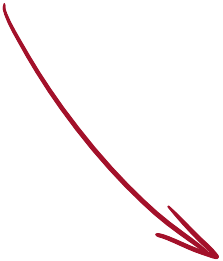 Rückmeldung
Auswertung Analyse
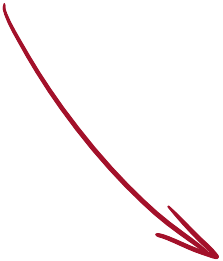 Rückmeldung
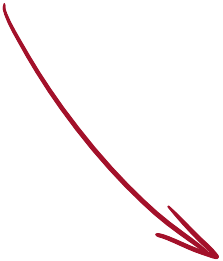 Bearbeitung +Interpretation
Rückmeldung
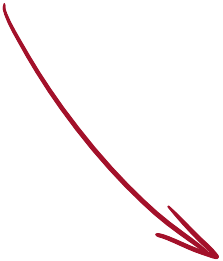 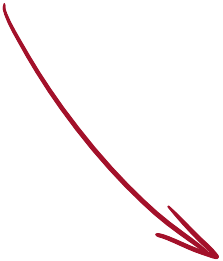 Befragung
Bearbeitung +Interpretation
Rückmeldung der Ergebnisse für jede Organisationseinheit 
Bewegung und Auseinandersetzung in allen Winkeln der Organisation gleichzeitig
© Trigon Entwicklungsberatung
GEMEINSAME ABWICKLUNG 
EVALUIERUNG + MAB
Seit einiger Zeit ist die Evaluierung/Gefährdungsbeurteilung psychischer Belastungen am Arbeitsplatz für alle Unternehmen verpflichtend. Durch eine gemeinsame Abwicklung einer Mitarbeiterbefragung und der vom Gesetz geforderten Evaluierungen bestehen mehrere Vorteile für das Unternehmen:

Ressourcenschonung: Interne und externe Kosten werden möglichst niedrig gehalten.
Nur eine Befragung: Die Online- oder Print-Befragung und auch die Berichtslegung können komplett parallel laufen.
Schwerpunktsetzung: Einige vorgeschriebene Themen und typische Themen der Evaluierung überschneiden sich. Durch die Doppelbefragung im Rahmen der Mitarbeiterbefragung kann eine Fokussierung auf (personal-)strategische Fragen und damit eine unternehmensspezifische Schwerpunktsetzung erfolgen.
© Trigon Entwicklungsberatung
EVALUIERUNG PSYCHISCHER 
BELASTUNGEN AM ARBEITSPLATZ
Die Evaluierung psychischer Belastungen umfasst grundsätzlich folgende Prozessschritte:
1.
Ermittlung und Beurteilung von Gefahren
2.
Festlegung und Umsetzung von Maßnahmen zur Gefahrenverhütung
3.
Überprüfung der Wirksamkeit festgelegter Maßnahmen
4.
Dokumentation der Ergebnisse der Ermittlung und Beurteilung und der durchzuführenden Maßnahmen
© Trigon Entwicklungsberatung
MÖGLICHE INSTRUMENTE
Grundsätzlich stehen verschiedene Instrumente zur Wahl. Trigon unterstützt bei der Auswahl und Implementierung des passenden Instruments. Beispiele frei verfügbarer Verfahren sind etwa der KFZA (Kurzfragebogen zur Arbeitsanalyse) oder der Salsa-Test.
Typische Dimensionen der Evaluierungsinstrumente
Arbeitsabläufe
Organisationsklima
Arbeitstätigkeit
Arbeitsumgebung
© Trigon Entwicklungsberatung
ABS GRUPPE: 
ARBEITSBEWERTUNGSKALA
Belastungs-konkretisierung
Maßnahmen-entwicklung
Kurzfragebogen
Unter bestimmten Voraussetzungen kann es - ergänzend zur Evaluierung mittels Fragbogen -  auch sinnvoll sein mit Workshop-Settings zu arbeiten. In kleineren Organisationen können diese Workshops auch eine Befragung ersetzen. Die ABS Gruppe ist hier das passende Instrument im Trigon Portfolio.









Dauer pro Workshop: ca. 4h
Konkretisierung der Bedingungen die hinter den Belastungen stehen
Definition konkreter Maßnahmen (Wer? Was? Bis wann?)
Erhebung der Belastungsschwerpunkte mittels Kurzfragebogen direkt im Workshop
Herausarbeiten der Belastungsschwerpunkte
© Trigon Entwicklungsberatung
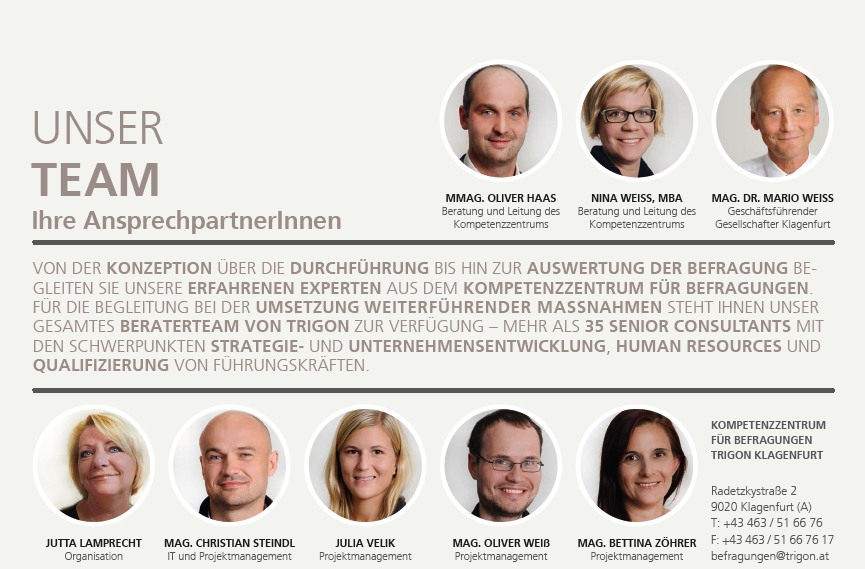 © Trigon Entwicklungsberatung